Alta influencia
LaVidaJuAndD
Redaccionmedica
CAV_AEP
AEV_Vacunas
Farmaceutico_es 
SEPEAP_
JuanGrvas
MiguelJaraBlog
Anti-vacunas
Pro-vacunas
Drstern50
HaertlG
Vacunasalergia
Vacunasinfo
Davidmorper
jcuecam
chaovacunas
quitavelo
Baja influencia
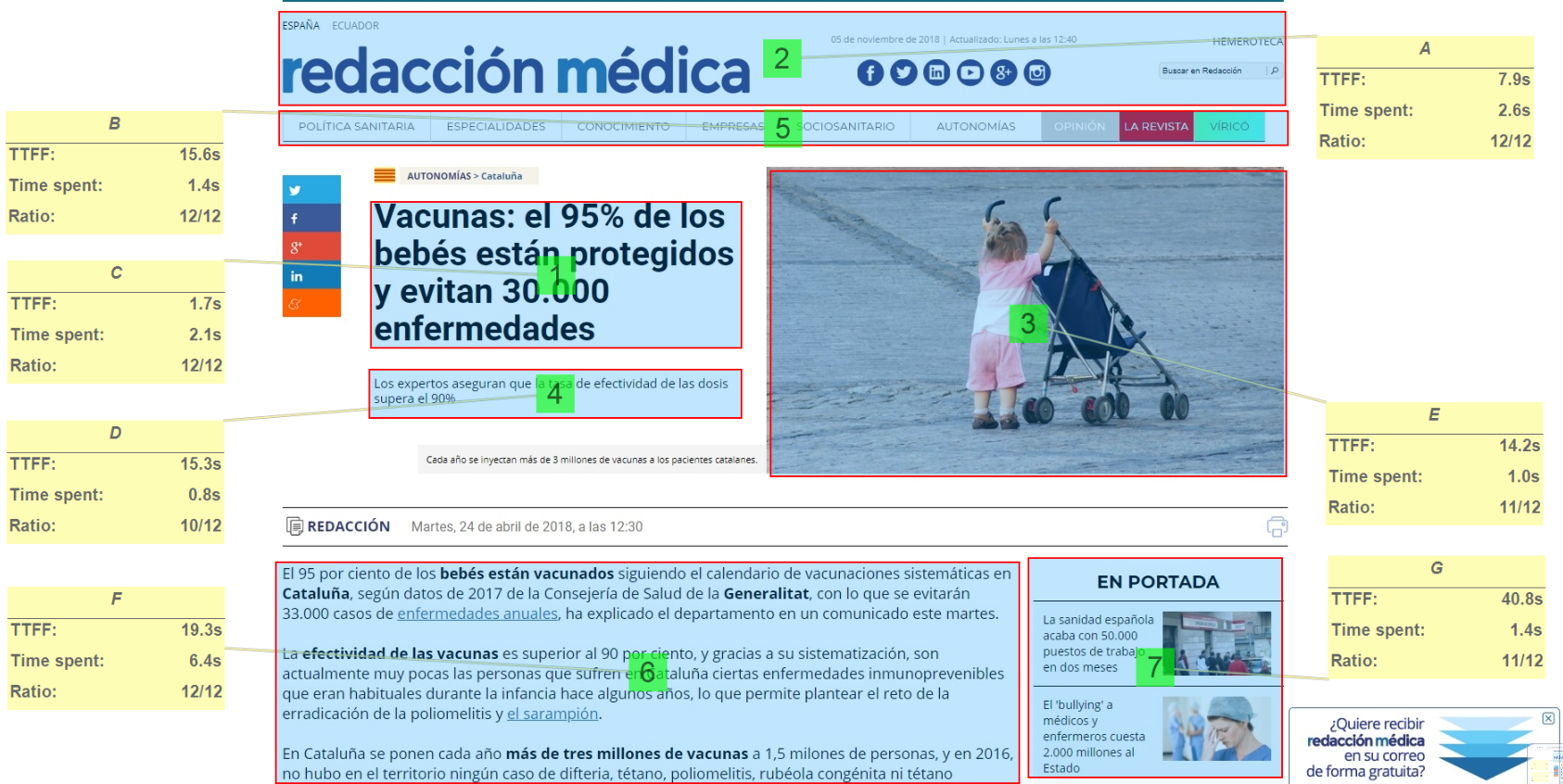 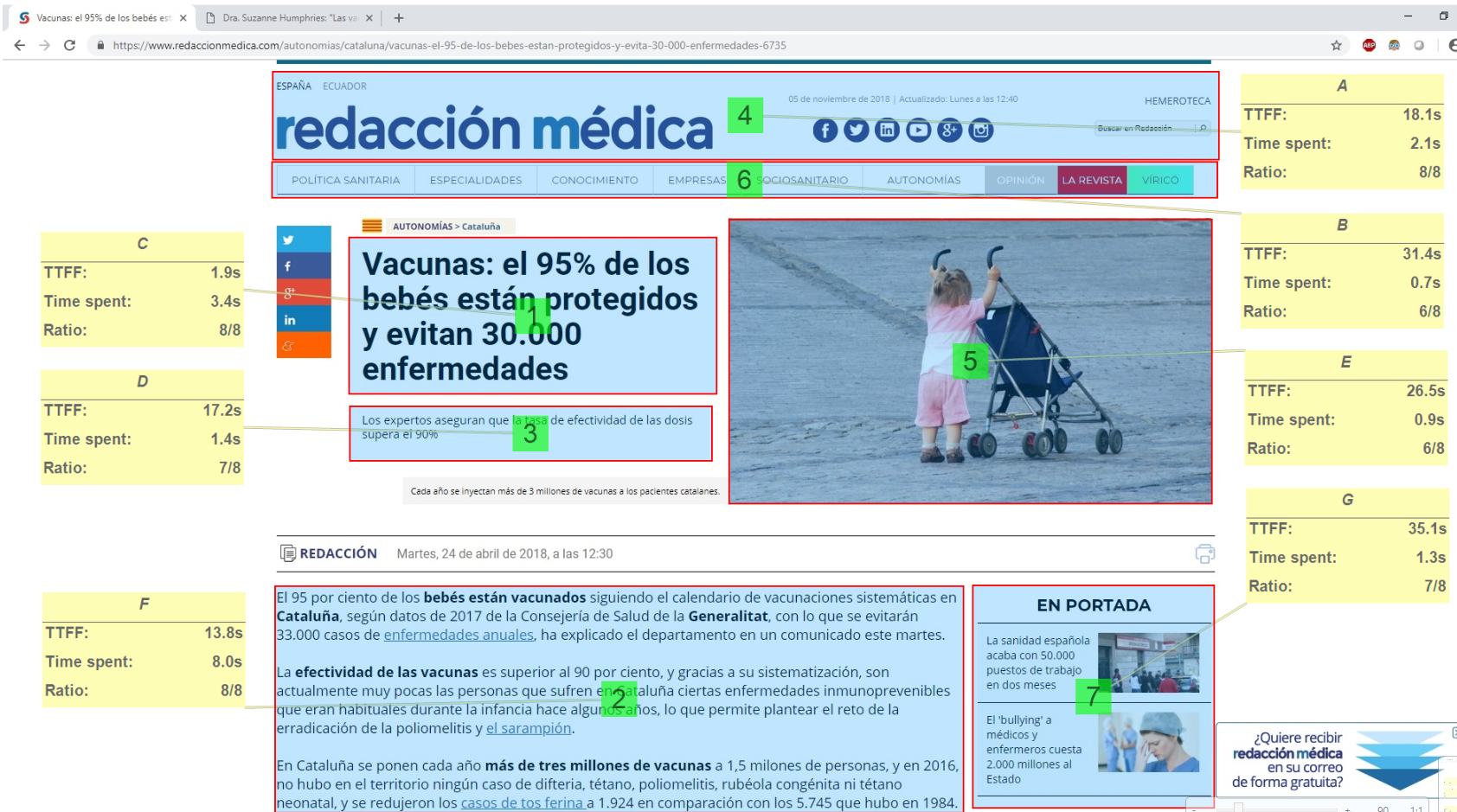 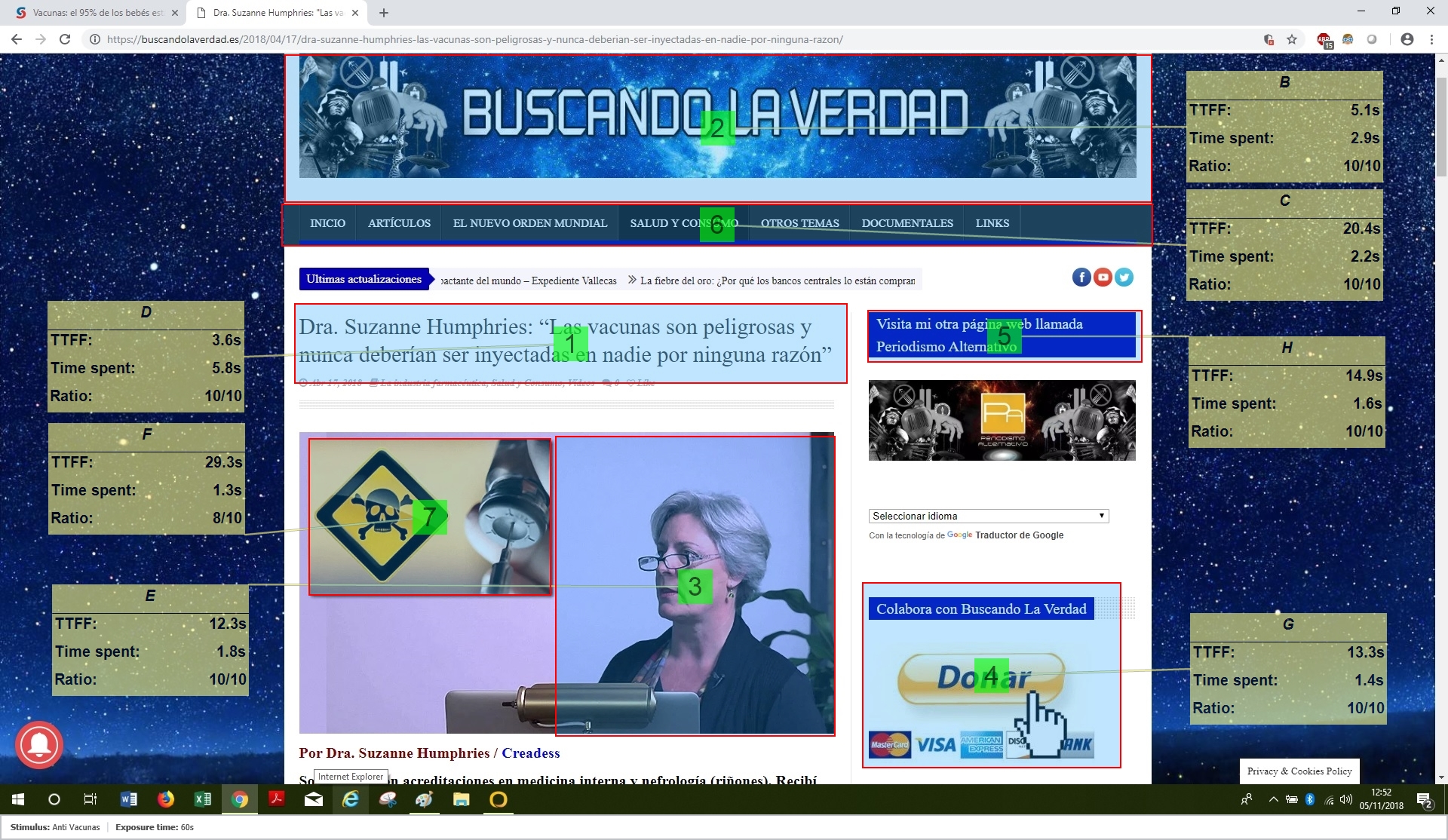 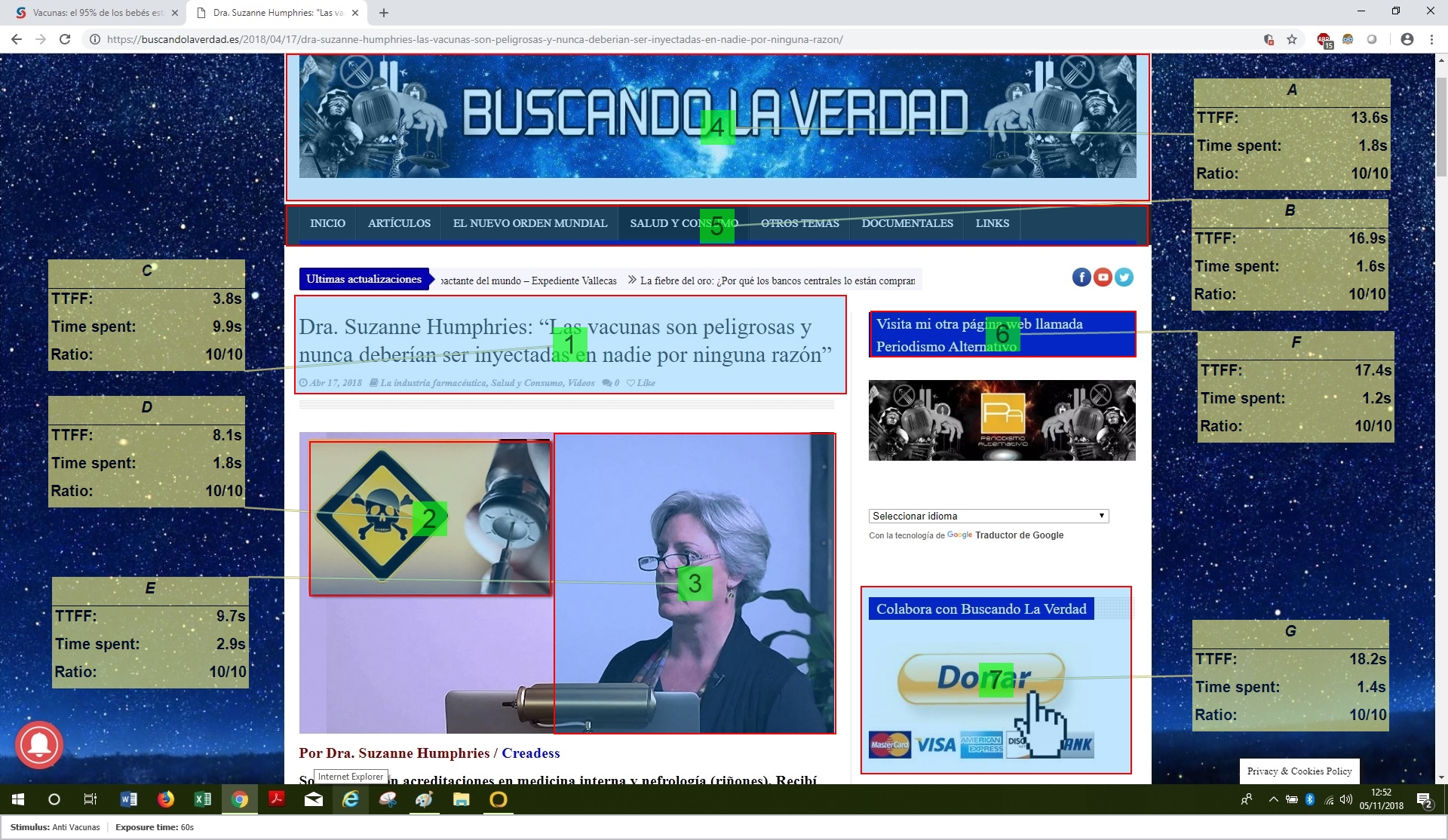